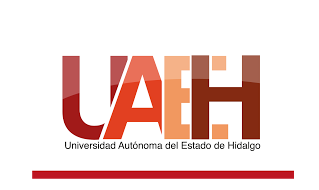 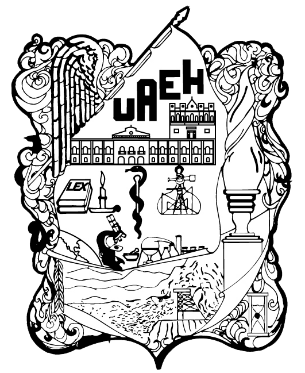 ESCUELA PREPARATORIA No.3
Área académica: Etimologías
Tema: Etimologías
Profesora: Lic. María Guadalupe  Trejo Ruiz
Periodo: Enero – Junio 2016 
Materia: Etimologías
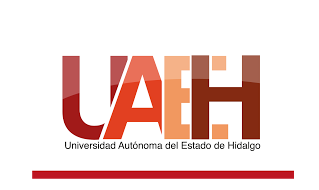 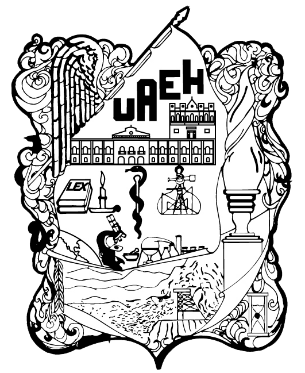 Abstractsuffixes Greeks
Knowing suffixes and their meanings for use in Spanish, will enable us to enrich our vocabulary and to use new words correctly
Keywords : vocabulary, meaning.
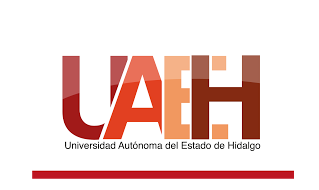 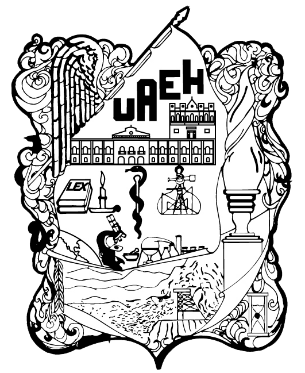 ResumenSufijos Griegos
Conocer de los sufijos y sus significados para el uso en el español , nos permitirá  enriquecer nuestro vocabulario y a utilizar palabras nuevas de manera correcta
Palabras clave:  vocabulario, significado.
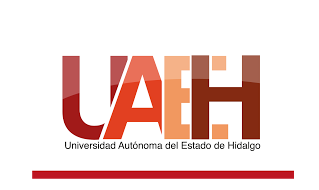 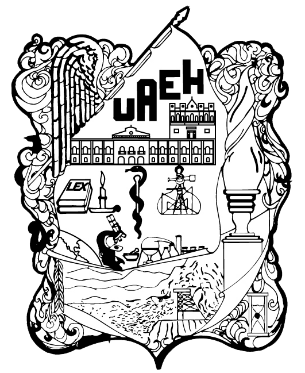 Los sufijos más  importantes en la formación del Español
Itis : inflamación irritación
Sis : acción, formación, operación
Ica : relativo a , perteneciente a , ciencia de
Ma : tumor
Ista : hábito, ocupación, oficio
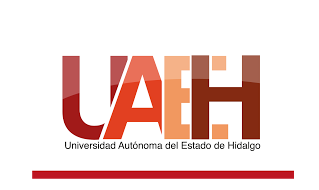 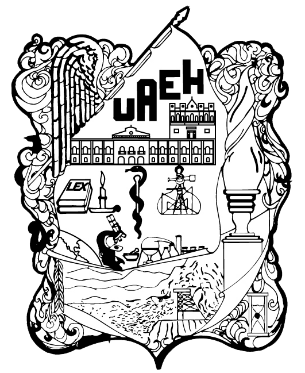 Itis : inflamación irritación
Sis : acción, formación, operación
Ica : relativo a , perteneciente a , ciencia de
Ma : tumor
Ista : hábito, ocupación, oficio
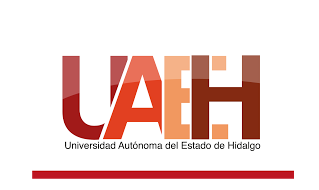 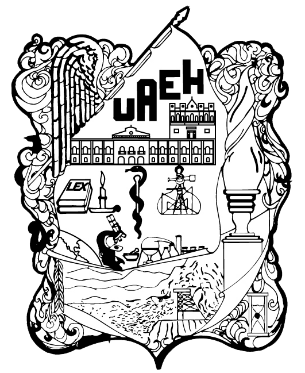 1. ITIS
ADENITIS : ( άδήν ) inflamación de glándula.
AMIGDALITIS ( άμιγδάλη) inflamación de las amígdalas.
ARTRITIS ( άρϑρον) inflamación de articulación.
BLEFARITIS ( βλέφαρον) inflamación de párpados.
BRONQUITIS ( βρόγχος) inflamación de bronquios.
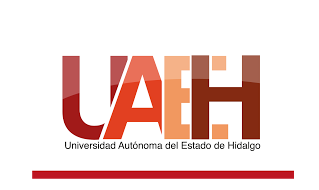 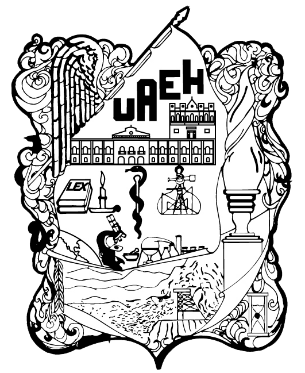 6. CONDRITIS (χόνδρος) inflamación de cartílago
7. CISTITIS ( κύστυς ) inflamación de la vejiga.
8.DERMATITIS ( δέρμα) inflamación de la piel.
9.ENCEFALITIS ( έγκέφαλος ) inflamación del encéfalo.
10. ENDOCARDITIS ( ένδον =dentro ; κααρδία = corazón ) inflamación del endocardio.
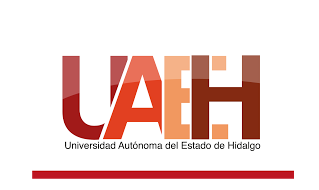 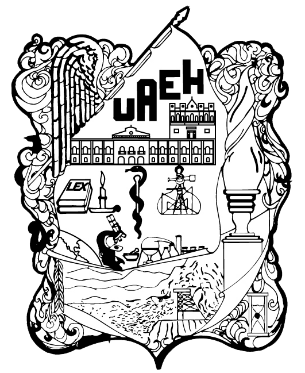 11. ESPLENITIS (σπλήν ) inflamación del bazo.

12.FARINGITIS ( φάρυγξ) inflamación de la faringe.
13. FLEBITIS ( φλεβός ) inflamación de las venas
14.GASTRITIS (γαστρός) inflamación del estómago.
15. GONITIS ( γόνυ) inflamación de la rodilla
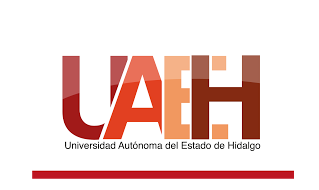 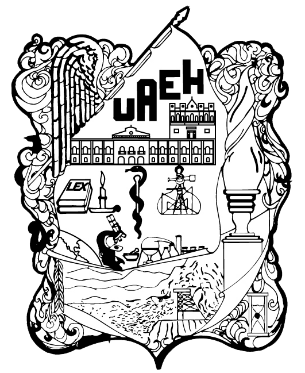 16. HEPATITIS (ήπαρ) inflamación del hígado.

17. LARINGITIS ( λάρυγξ) inflamación de la laringe.
18.MIELITIS ( μυελός) inflamación de la médula espinal.
19. MIOCARDITIS ( μύς= músculo ; καρδία = corazón) inflamación del miocardio.
20. NEFRITIS ( νεφρός) inflamación del riñon.
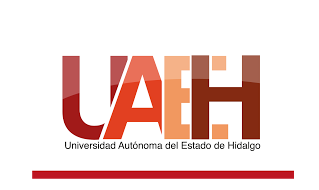 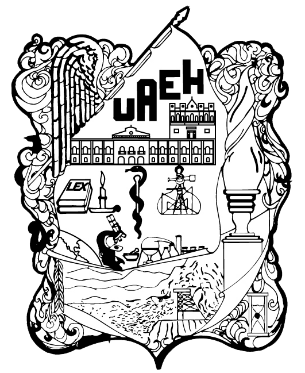 21. NEURITIS (νεύρον) inflamación de un nervio.

22. OTITIS ( ωτός) inflamación del oído.

23.QUILITIS ( χείλος) inflamación de labios.

24.RINITIS ( ρινός) inflamación de la nariz.

25.TRAQUELITIS (κράχηλος) inflamación del cuello.
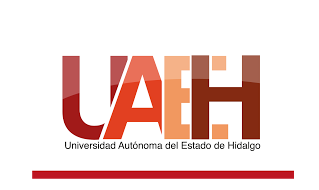 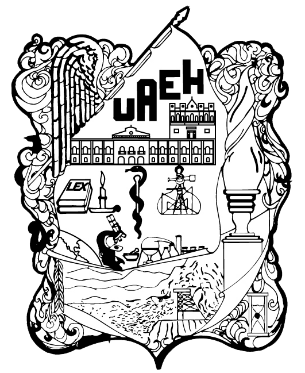 ACTIVIDAD  2
AGREGA EL SUFIJO    ITIS    A LA LISTA DE PALABRAS Y SUS SIGNIFICADOS
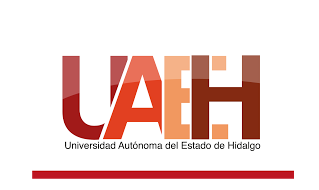 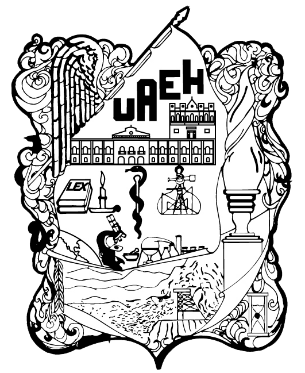 2. SIS
AMIBIASIS ( άμοιϐή) enfermedad producida por amibas. 
AMITOSIS ( α= sin ; μίτος = filamento) división indirecta de la cédula.
ANGIOPLEROSIS ( αγγείον= vaso ; πλήρης = lleno) congestión, impleción de los vasos sanguíneos.
ARTERIOSCLEROSIS ( άρτηρία = arteria ; σκλερός= duro) endurecimiento de las arterias.
BRONCOMICOSIS ( βρόγχος = bronquio ; μύκης= hongo) inflamación de los bronquios producida por los hongos.
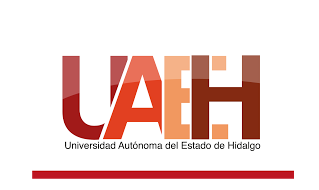 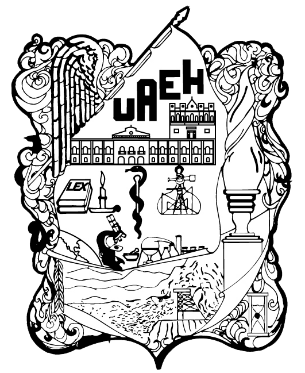 6. CIRROSIS ( σκύρρος ) endurecimiento del hígado.
7.DERMATOMICOSIS( δέρμα= piel , μύκης= hongo) enfermedad de la piel causada por hongos.
8. DOSIS ( δίδωμι= dar) cantidad o porción de una medicina.
9. ENTEROLITIASIS ( έντερον= intestino ; λίϑος= piedra) formación de cálculos en el intestino.
10. LITIASIS (λίϑος ) formación de cálculos.
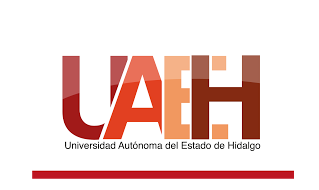 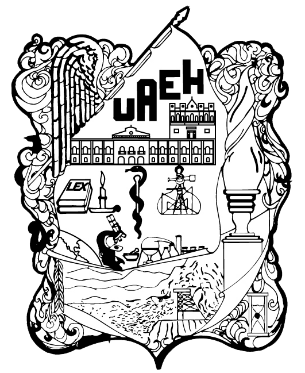 3. ICA
GENÉTICA( γεννάω= engendrar) estudio biológico de los problemas de la herencia.
TERAPÉUTICA ( θεραπένω= curar) rama de la medicina que se refiere al tratamiento de las enfermedades.
FÍSICA ( φύσις) ciencia de la naturaleza.
ÉTICA ( ήϑική) filosofía moral

LÓGICA(λόγος) disciplina filosófica que estudia el pensamiento.
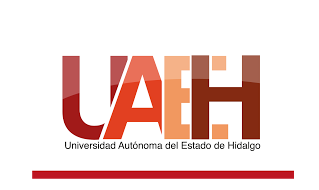 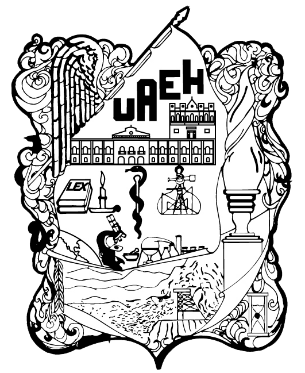 4.MA
ADENOMA( άδήν) tumor de estructura glandular, hipertrofia glandular.
CARCINOMA ( καρκίνος) tumor canceroso.
GLAUCOMA ( γλαυκός= verde) enfermedad del ojo que convierte en verde su color natural.
LIPOMA ( λίπος) tumor de tejido adiposo.
MIOMA( μυός) tumor formado por tejido muscular.
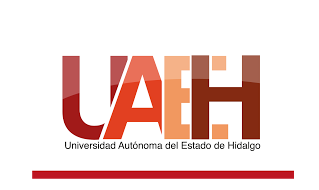 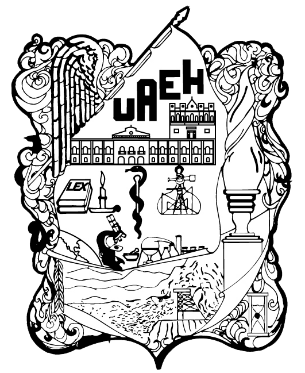 6.SARCOMA ( σαρκός= carne) tumor maligno o excrecencia de carne.

7.TRACOMA ( τραχύς= áspero) aspereza o conjuntivitis granulosa.

8. LEUCOMA ( λευκός = blanco) mancha blanca en la cornea del ojo.
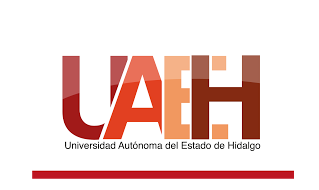 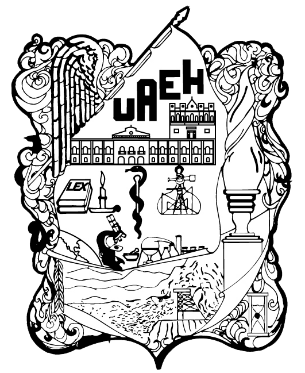 5.ISTA
1.OCULISTA ( ιστής) ocupación o cuidado de los ojos.

2. DENTISTA ( ιστής) ocupación o cuidado de los dientes.

3. CRONISTA ( κρόνος) ocupación u oficio de narrar sucesos históricos.
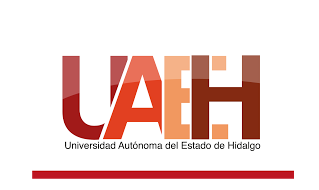 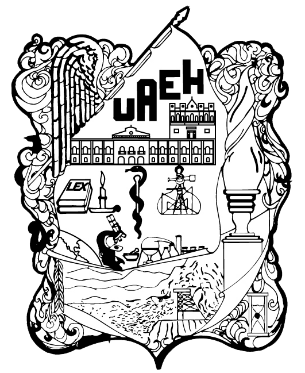 Referencias bibliográficas
1. MATEOS MUÑOZ, Agustín. Compendio de etimologías grecolatinas del
     español,  Ed. Esfinge, México, 2009, ISBN 978-970-782-161-3.
2- AZNAR Royo, José Ignacio, Etimologías grecolatinas del español,
      Ed. Prentice Hall, México. 
3. ETIMOLOGÍAS grecolatinas del español. Método interactivo axel rule,
     Ed. Trillas, México, ISBN 968-24-6233-9.
 4.E GASPERÍN, Roberto Rodolfo y Gino Raúl de Gasperín, Etimologías,
    Ed. Trillas, México, 1987.
5.UNAM, Manual de Etimologías grecolatinas de la lengua  española,
     Ed. Porrúa, México, 1967.